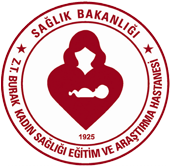 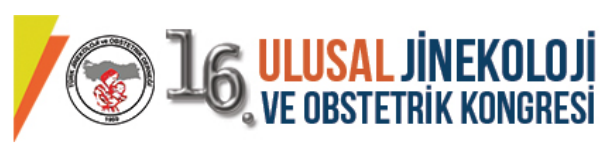 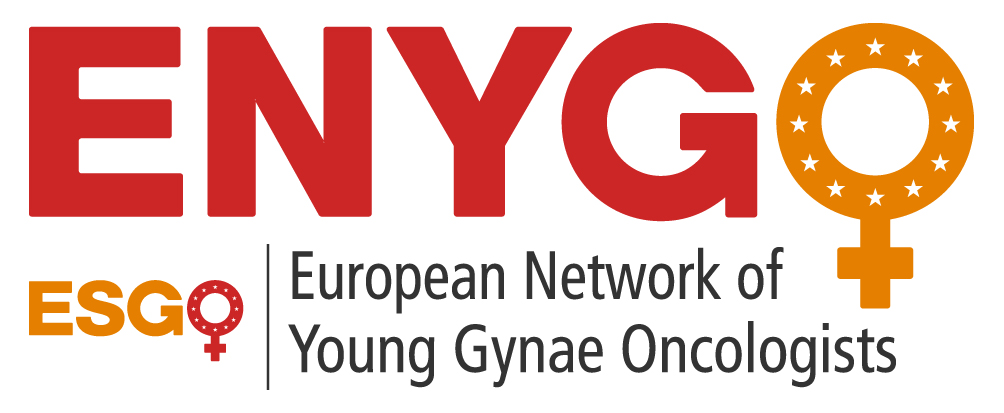 Epitelyal over kanserinde sekonder sitoredüksiyon için hasta seçimi
Dr. İLKER SELÇUK, PhD ARAŞTIRMACISI
SAĞLIK BİLİMLERİ ÜNİVERSİTESİ, ZEKAİ TAHİR BURAK KADIN SAĞLIĞI SAĞLIK UYGULAMA VE ARAŞTIRMA MERKEZİ, JİNEKOLOJİK ONKOLOJİ KLİNİĞİ, ANKARA/TÜRKİYE
HACETTEPE ÜNİVERSİTESİ TIP FAKÜLTESİ, ANATOMİ ANABİLİM DALI, ANKARA/TÜRKİYE
EUROPEAN NETWORK OF YOUNG GYNAE-ONCOLOGISTS (ENYGO), TÜRKİYE ULUSAL TEMSİLCİSİ
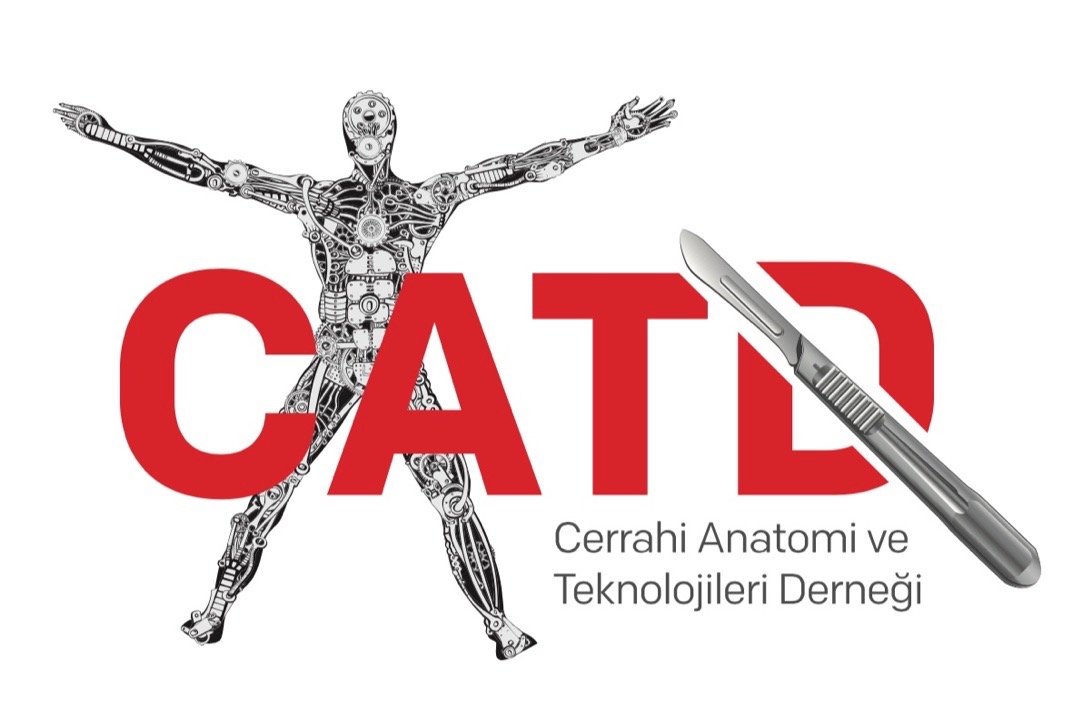 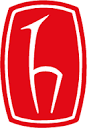 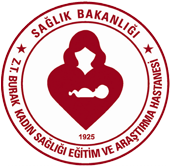 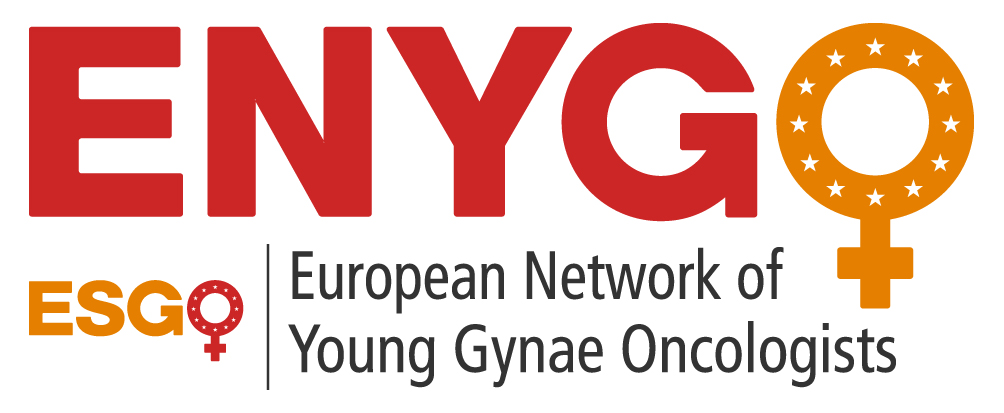 Over kanserinde cerrahi
Tanısal amaçlarla cerrahi
Evreleme cerrahisi
Primer sitoredüktif cerrahi
Interval debulking cerrahisi
Progresif over kanserinde cerrahi
Rekürren over kanserinde cerrahi
Palyatif cerrahi
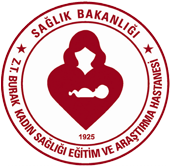 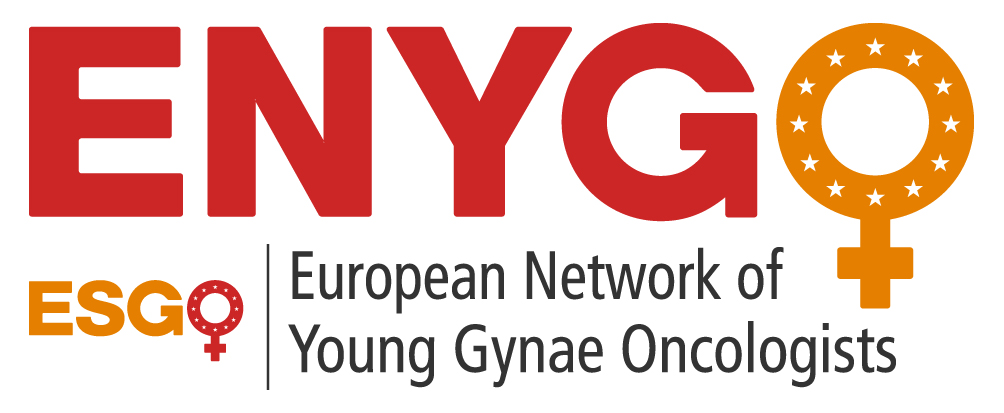 Rekürren over kanseri
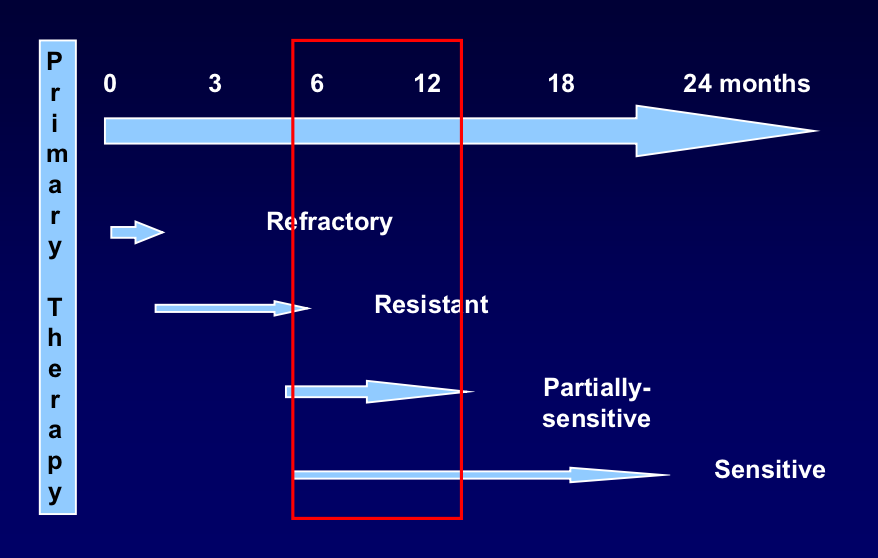 Platin sensitif rekürren overyan kanser

Tedavisiz interval ≥6 ay
Platin dirençli rekürren overyan kanser

Tedavisiz interval <6 ay
Refrakter hastalık (adjuvan kemoterapi sürecinde progresyon)
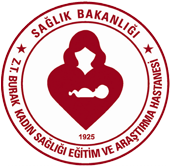 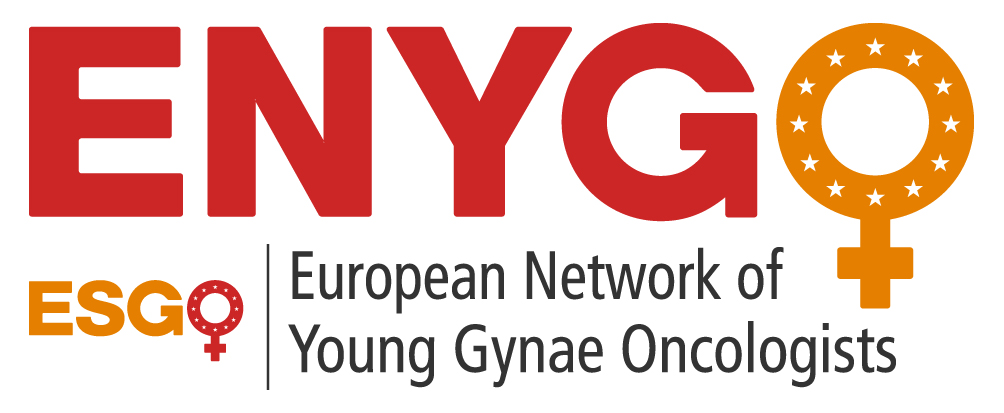 Madolyonun iki yüzü
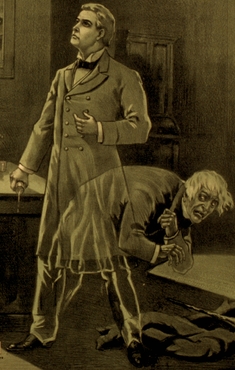 Morbidite / Hayat kalitesi
Hastanede kalış süresi
Maddi giderler
Kaba sağkalımı uzatmak
Progresyonsuz sağkalımı uzatmak
Semptomları tedavi etmek
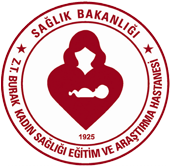 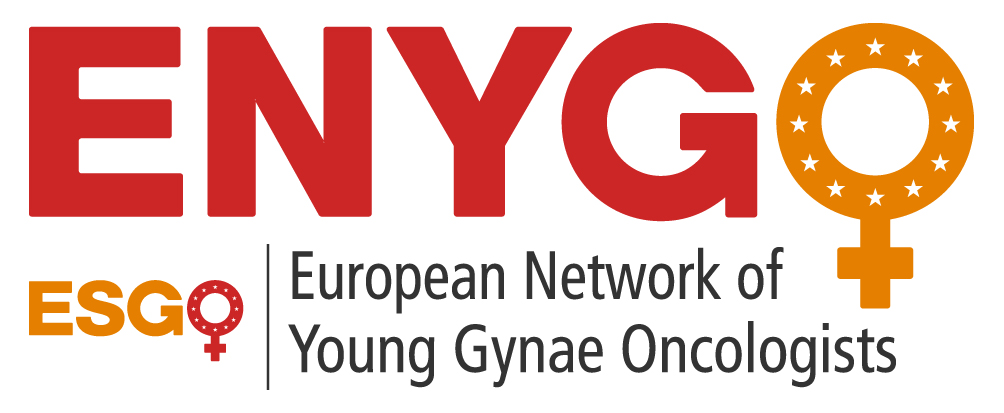 Erken palyatif bakım
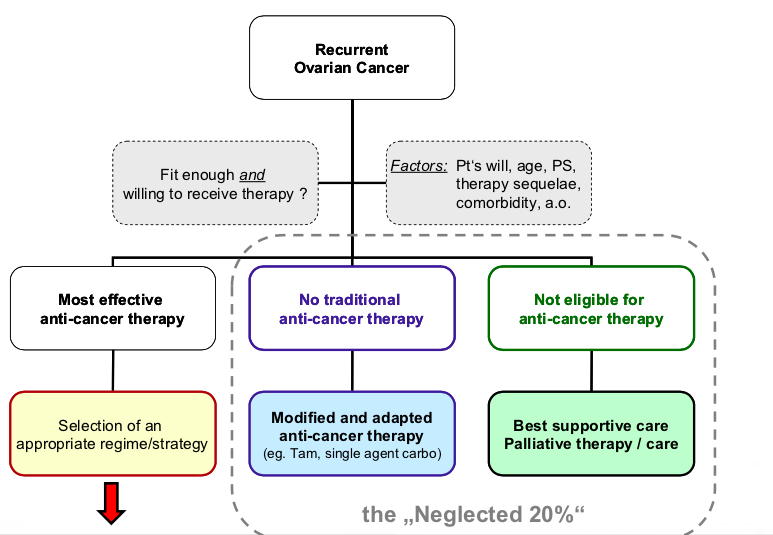 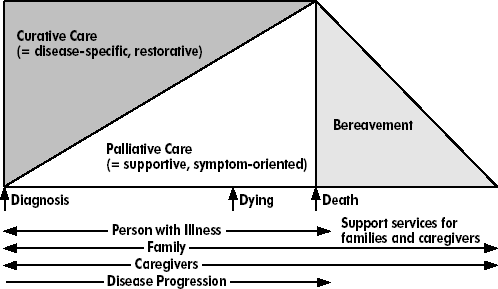 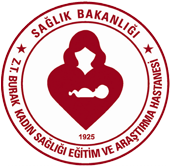 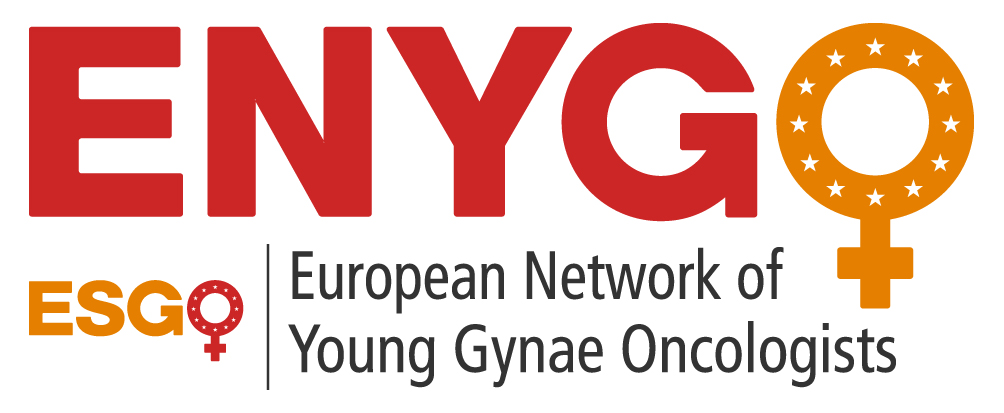 AGO DESKTOP çalışmaları
DESKTOP I (Retrospektif multicenter seri)
Cerrahi için uygun bir amaç/son nokta belirlemek
Bu son noktayı başarabilecek hastaların seçimi için prediktif bir skor oluşturmak
DESKTOP II (Prospektif uluslararası noninterventioınal çalışma)
DESKTOP I modelinin validasyonu (AGO Skoru)
Hastaları cerrahiye yönlendirirken seçim biasını önlemek
Cerrahi ve morbidite arasındaki ilşkiyi araştırmak
DESKTOP III (Prospektif randomize kontrollü faz III çalışma)
Rekürren over kanserinde cerrahisinin kaba sağkalıma etkisi
Akut ve ileri dönem morbidite
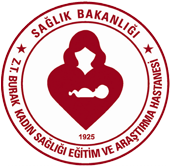 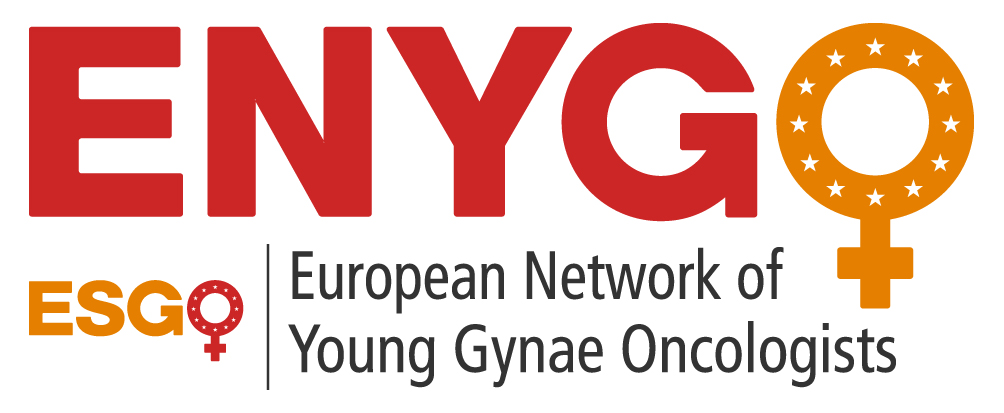 AGO DESKTOP I
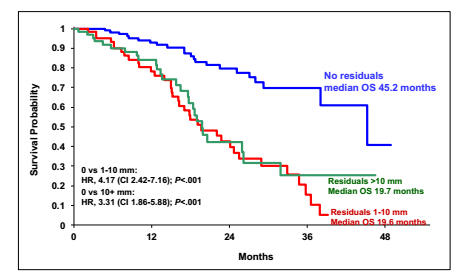 Rekürren over kanseri cerrahisi
AMAÇ
Komplet Debulking
Harter P, 2006, Ann Surg Oncol
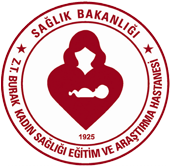 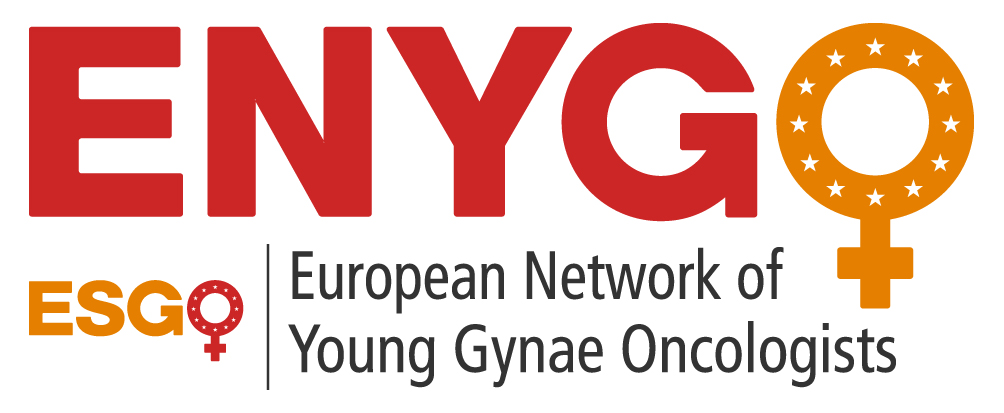 DESKTOP I komplet rezeksiyon/sağkalım
Komplet rezeksiyonu öngören faktörler
ECOG skor 0
Primer cerrahi sonrası rezidüel tümör olmaması
Asit <500mL
Kaba sağkalımı öngören 
TEK faktör
Komplet rezeksiyon
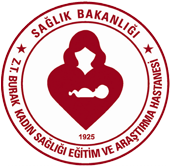 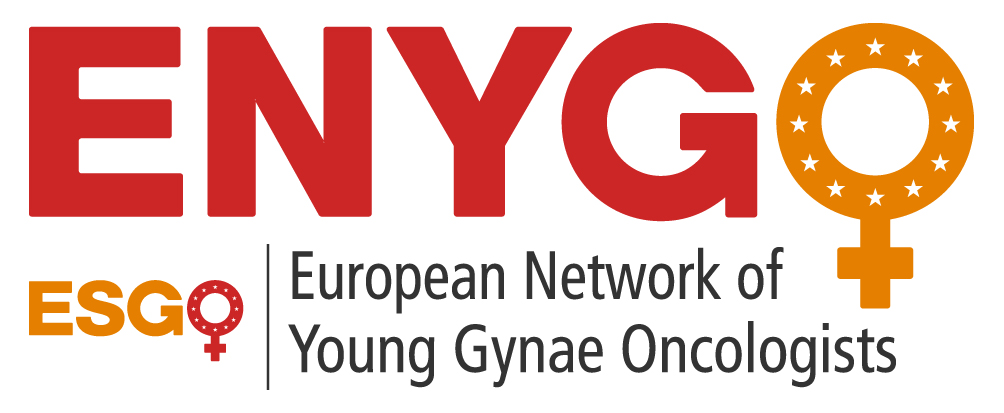 Sağkalımın prognostik faktörleri
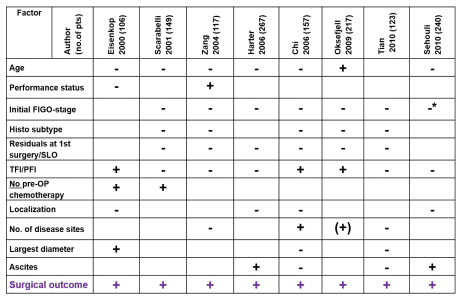 Harter P, Curr Opin Oncol, 2005
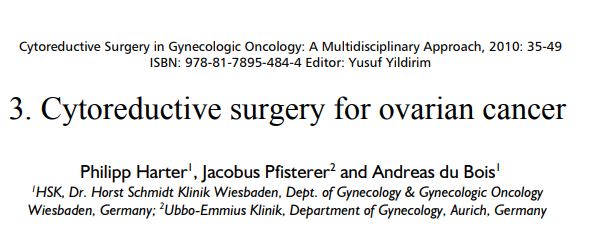 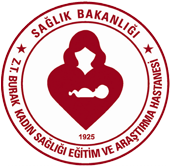 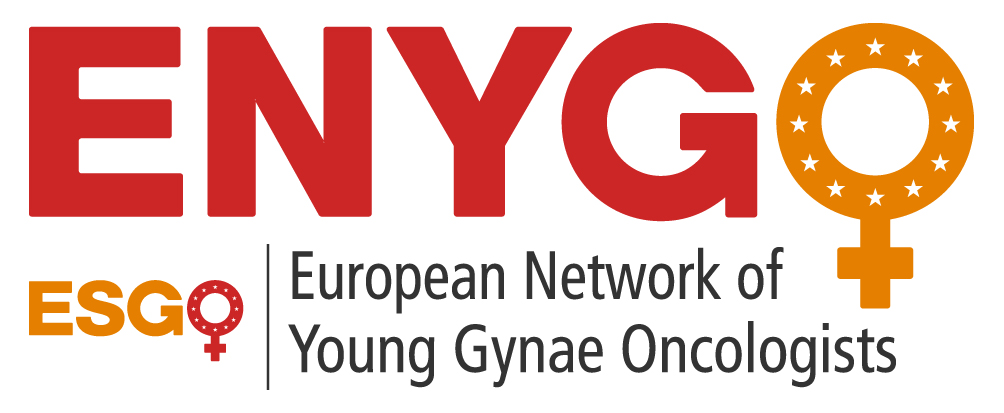 Komplet debulking oranı %9-82 (Rekürren over kanseri)
Düşük komplet debulking oranları seçim biasının olduğunu gösterir
Sadece komplet debulking artmış bir sağkalım sağlar
Komplet debulkingin prediktörleri - Net fikir birliği yok
İyi performans durumu
Tumor çapının <10cm olması
Hastalık bölgesinin tek olması
Asit yokluğu
Primer cerrahi sonrası rezidüel hastalık
Eisenkop et al
Harter P et al
Zang et al
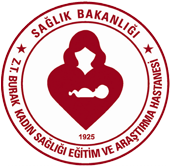 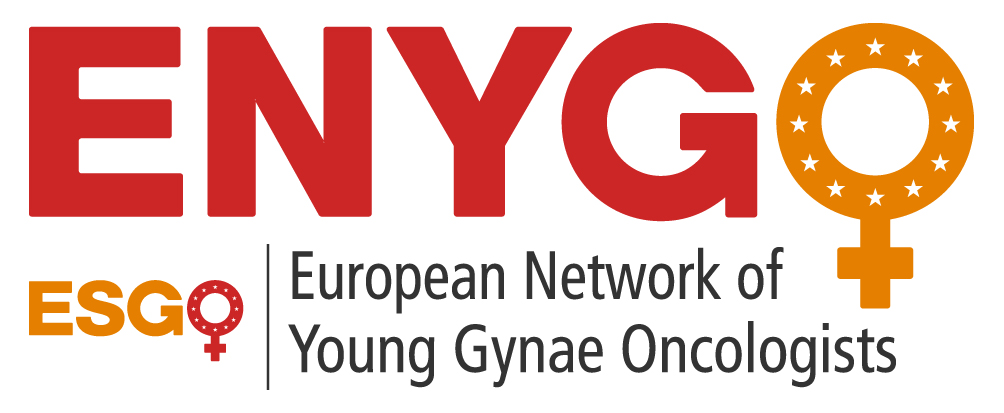 Rekürren over kanserinde cerrahi- Metaanaliz
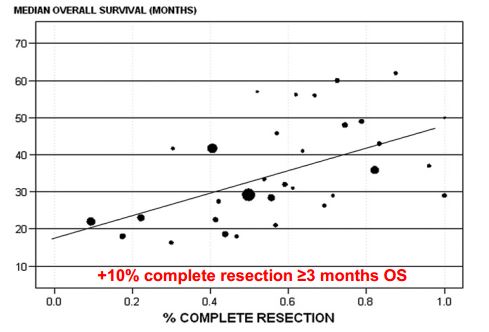 Bristow et al, Gynecol Oncol, 2009
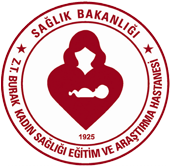 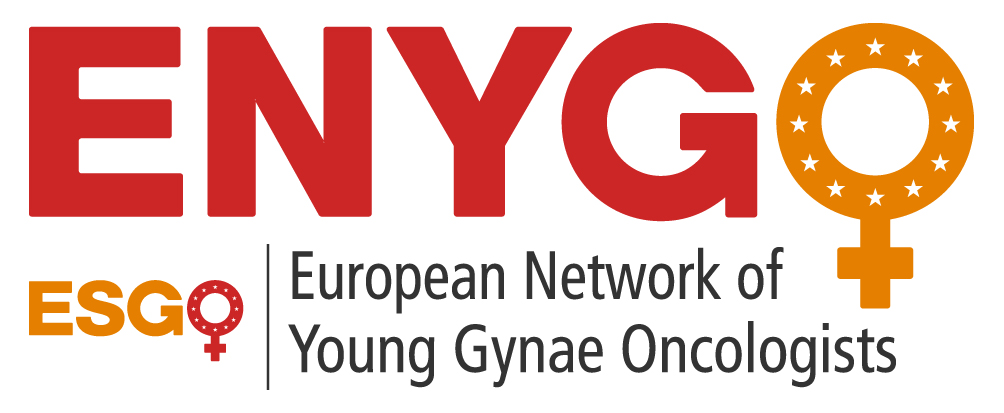 AGO DESKTOP II - Validasyon
ECOG 0
Rezidüel hastalık yok
Asit <500mL
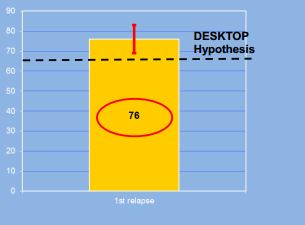 AGO Prediktif skoru ile prospektif olarak  524 hasta
Komplet sitoredüksiyon oranı %76
2/3 hastada %95 olasılıkla sitoredüksiyonu öngörüyor
Harter P et al, Int J Gynecol Cancer, 2011
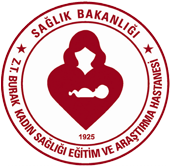 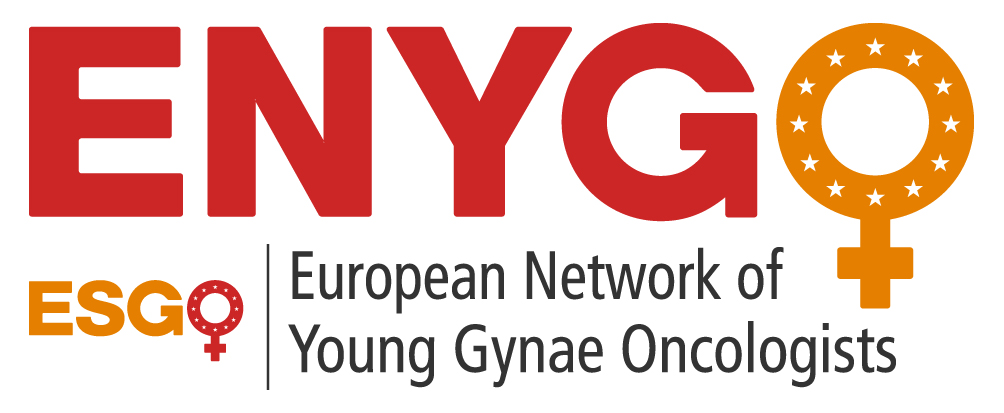 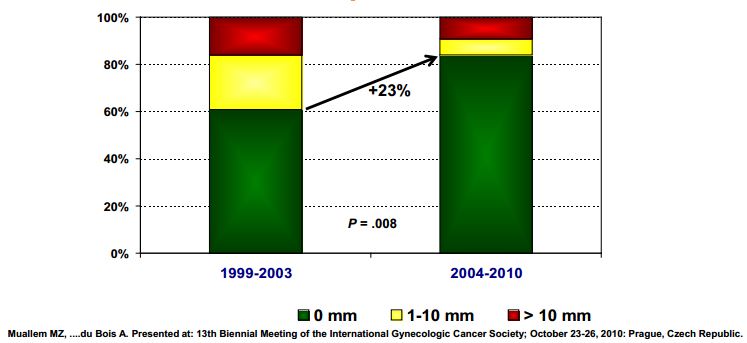 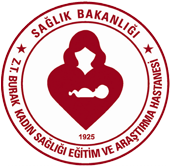 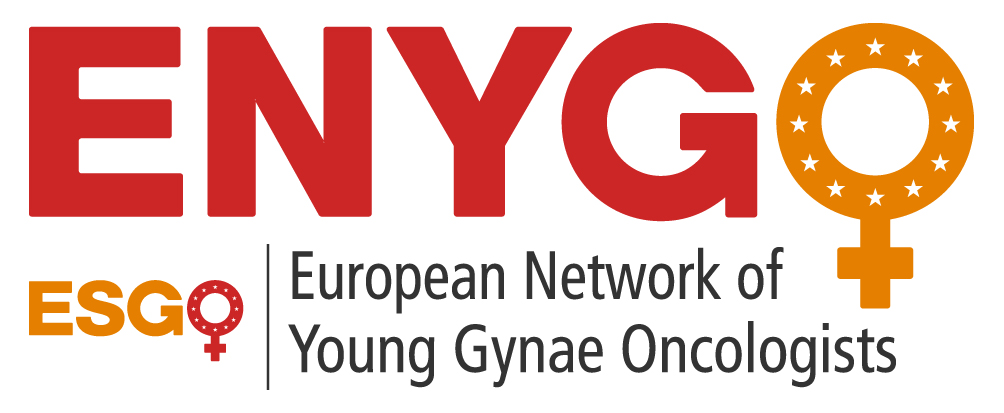 AGO Prediktif skor ve komplet rezeksiyon
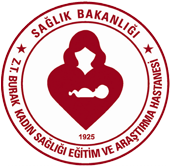 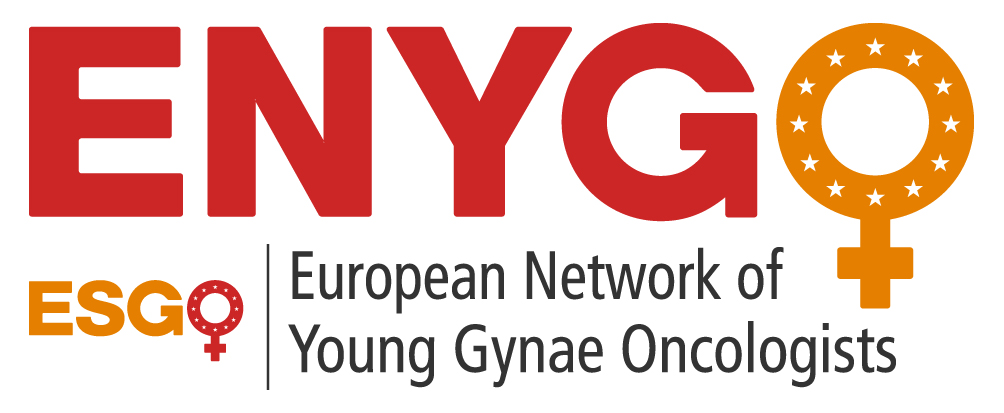 AGO skor ile komplet rezeksiyon prediksiyonu
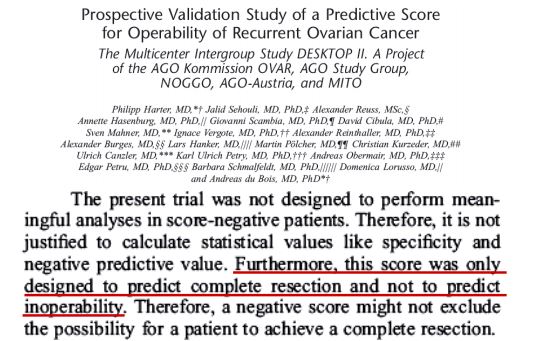 Harter P et al, Int J Gynecol Cancer, 2011
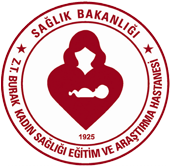 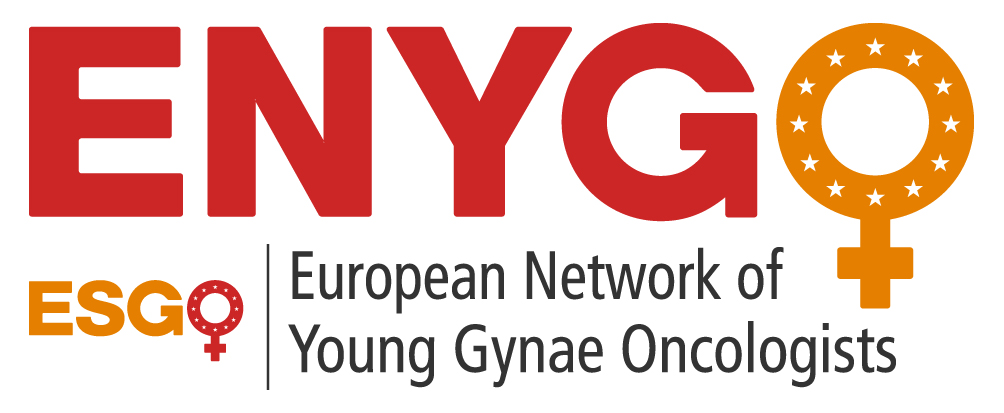 AGO DESKTOP II Komplikasyonlar
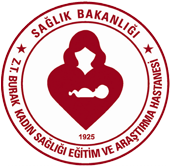 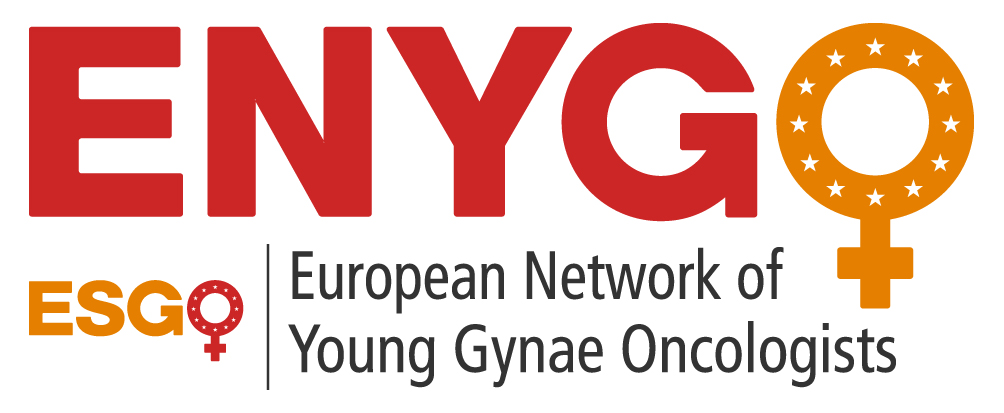 AGO DESKTOP III
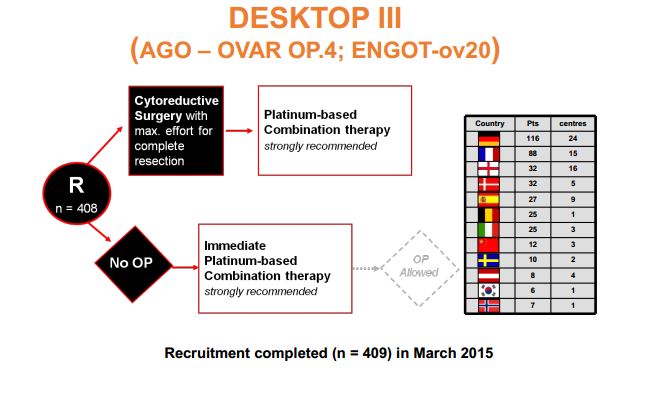 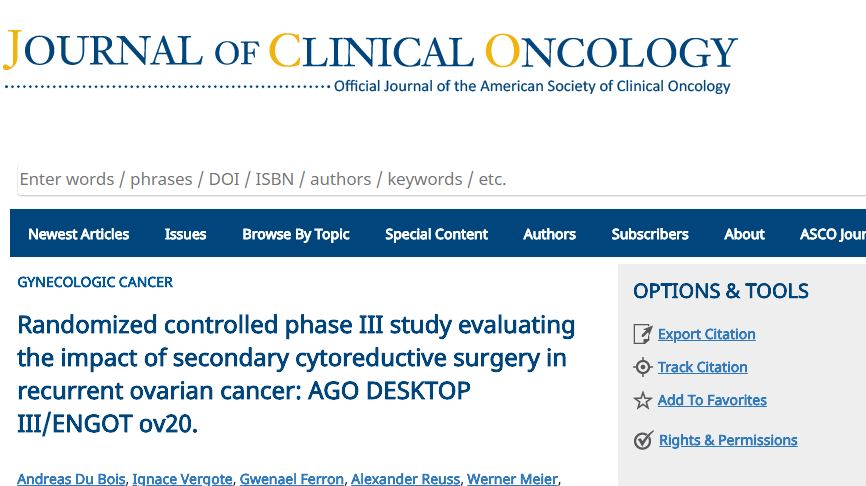 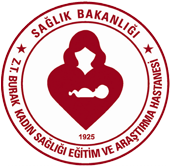 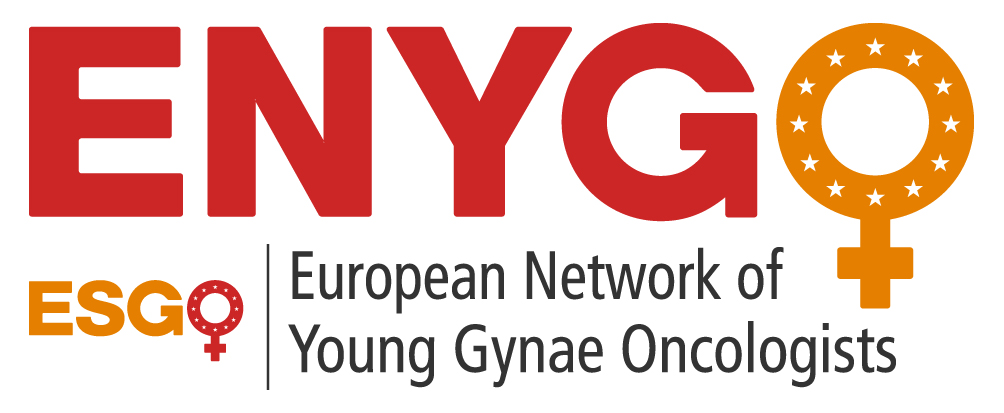 AGO DESKTOP III
Rekürren overyan kanser hastaları
Platin free interval >6 ay
ECOG 0
Asit <500 mL
Komplet rezeksiyon
407 hasta
2010-2014
Median PFS cerrahi vs kemoterapi 19.6 vs 14 ay
İlk relaps cerrahi sonrası vs kemoterapi sonrası %26 vs %16
Re-laparatomi oranı %3.5
60 günlük mortalite %0 vs %0.5
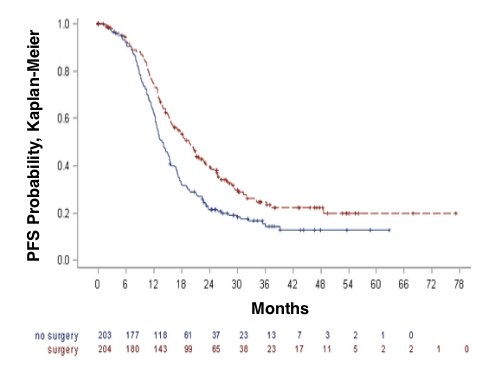 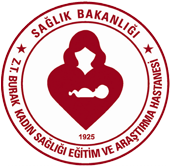 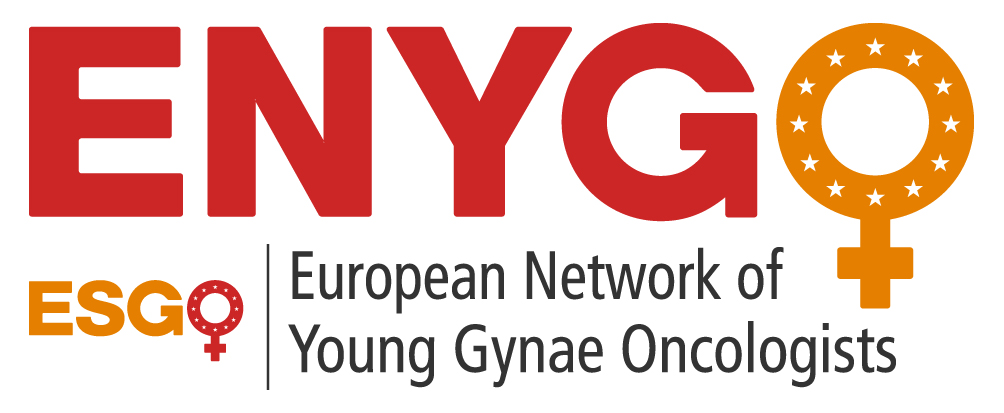 Rekürren over kanseri cerrahisi
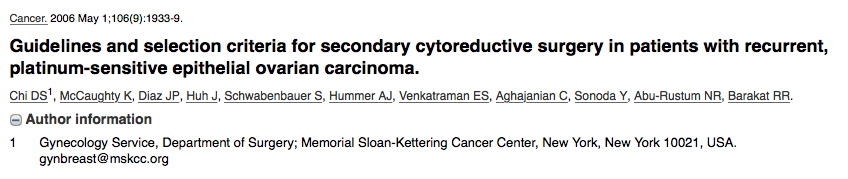 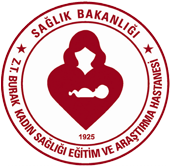 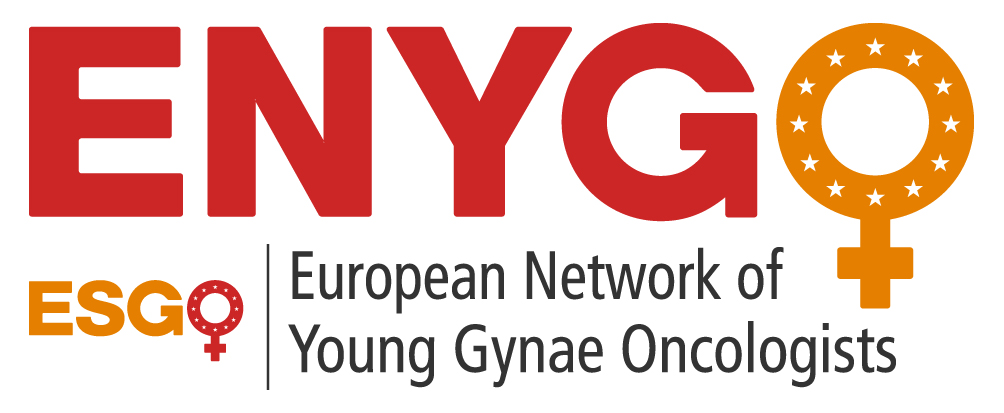 1987-2001
153 hasta
Upfront debulking+adjuvant kemoterapi >6ay platin free interval
Median follow-up 36.9 ay
Komplet rezeksiyon %41
Median sağkalım 41.7 ay
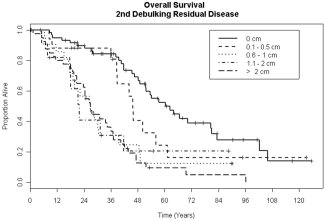 Hastalıksız süre
Rekürrens bölgelerinin sayısı
Rezidüel tümör <0.5cm
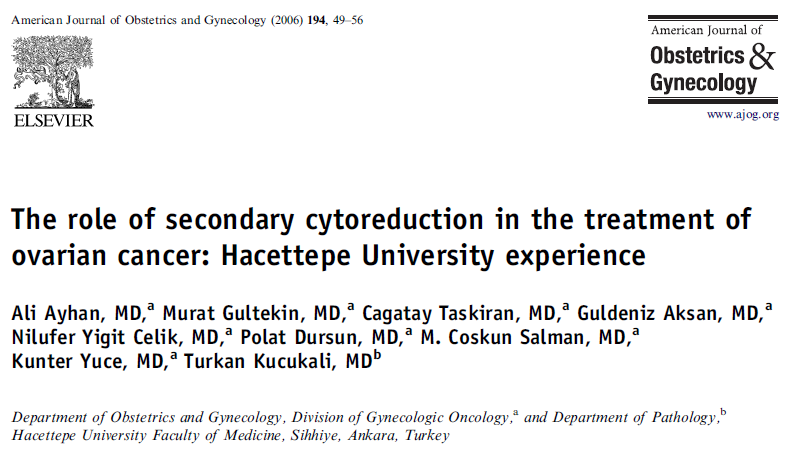 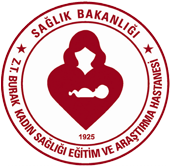 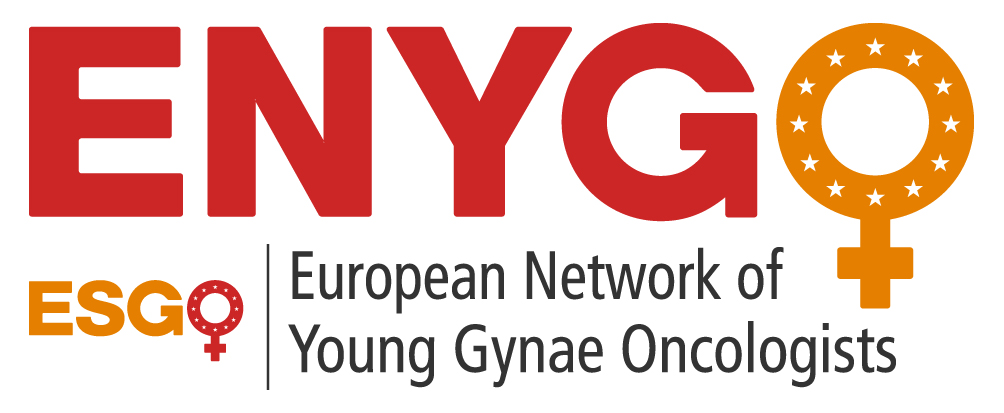 1990-2001 
64 hasta
Sekonder sitoredüksiyon
Optimal	%82.8
Komplet	%43.8
Hastalıksız sağkalım	15.5ay
Kaba sağkalım		18.6ay
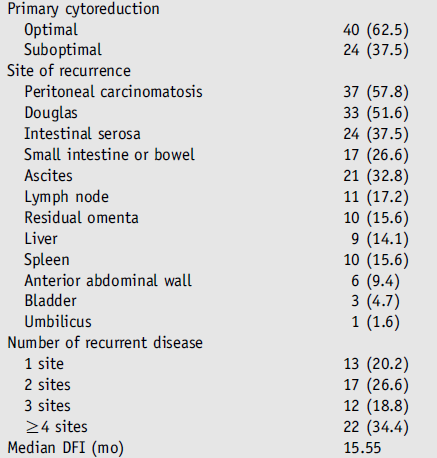 Rezidüel tümör yok
Hastalıksız sağkalım
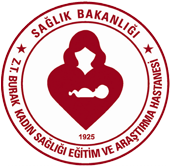 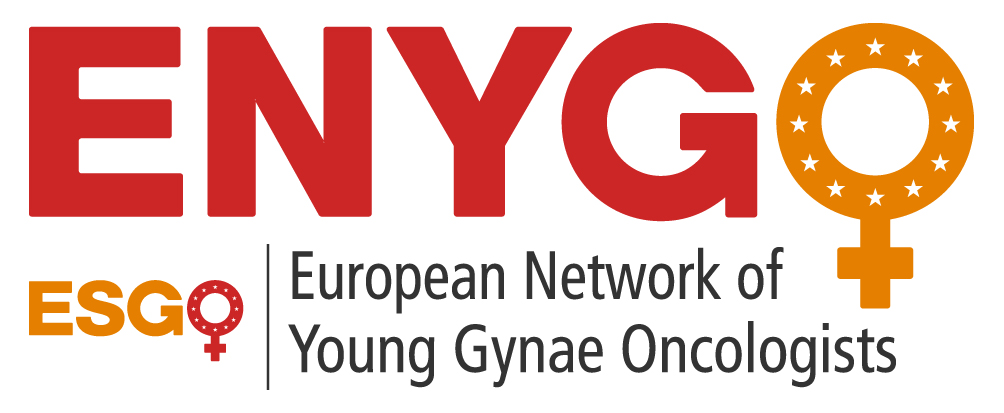 Komplet rezeksiyon yapılamayacaksa
Palyatif cerrahi yapılabilir
Hastanın semptomları çerçevesinde
Amaç
Cerrahi morbiditenin en aza indirilerek bir an önce kemoterapiye başlanmasını sağlamak

Bu durumda komplet rezeksiyonun preoperatif dikeni çok önemli
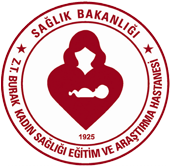 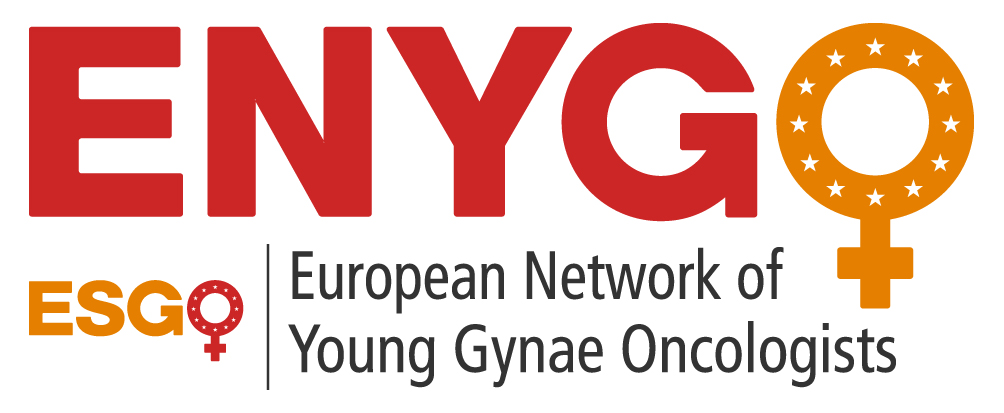 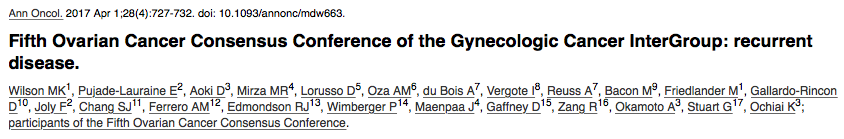 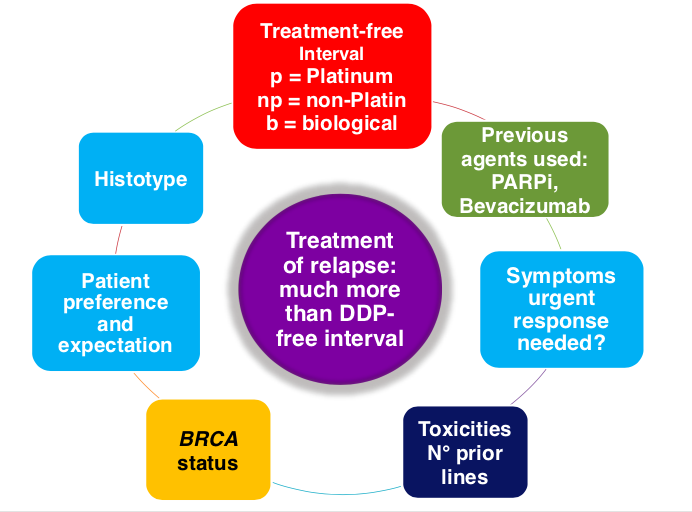 Platin free interval hasta seçiminde major determinant değil
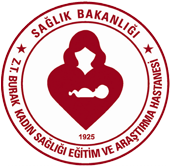 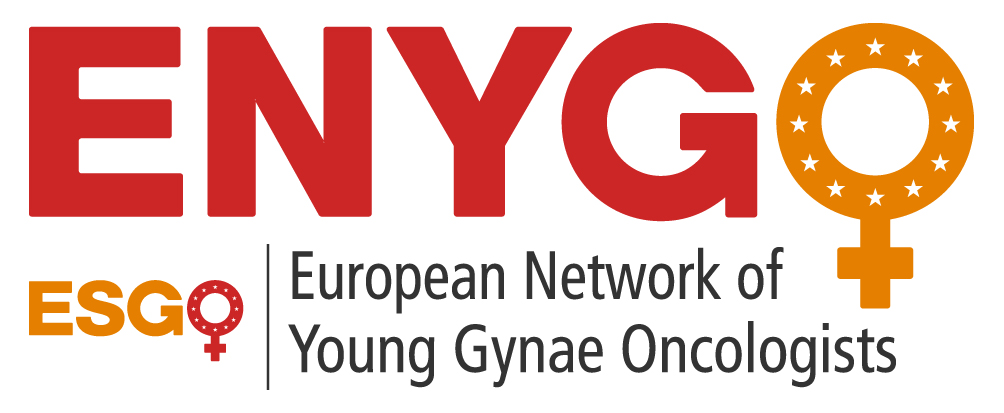 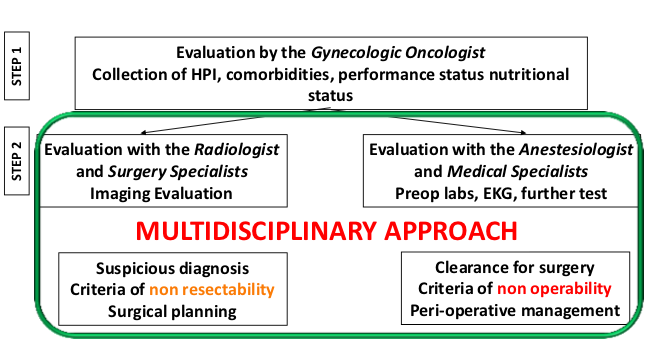 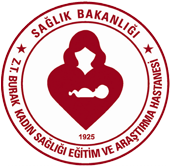 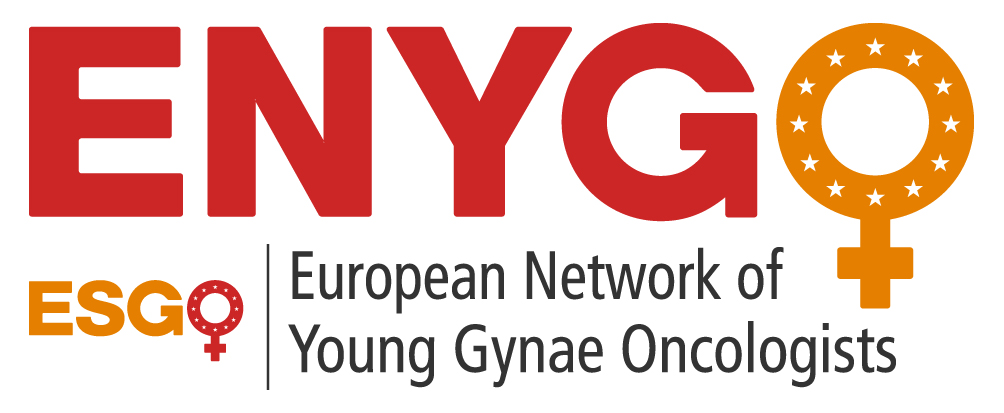 Vaka 1
High grade seröz tümör
8 ay önce upfront debulking
TAH+BSO+BPPLND+Total Omentektomi+Appendektomi+Pelvik peritonektomi+Douglas peritonektomi+Splenektomi
Carboplatin+Paclitaxel adjuvant kemoterapi
Asemptomatik
Fizik Muayene ve Pelvik Muayene
Ca 125 265 U/mL
Görüntüleme 
Acfomen BT Asit ve subpyloric alanda pankreas kuyruk kesimine yakın 2 cm kitle, diyafragma da peritoneal kalınlaşma
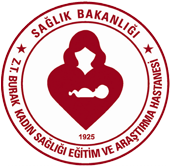 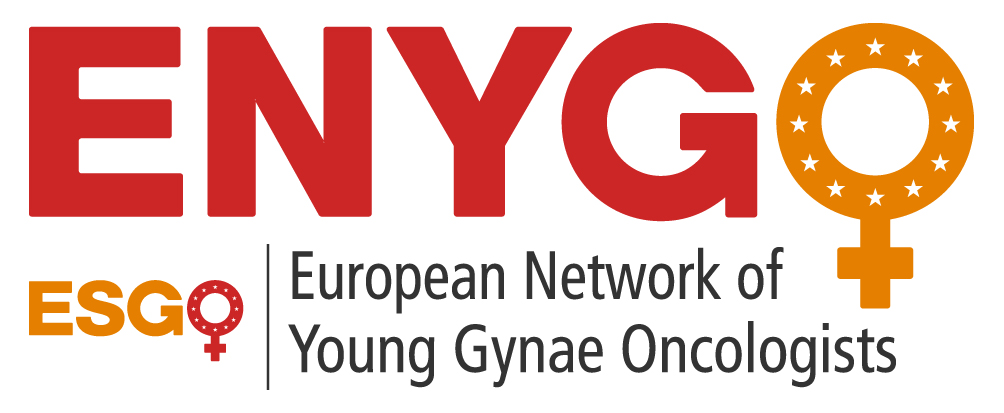 DESKTOP SKORU
Performans statusu
Primer cerrahi sonrası rezidüel hastalık
Asit
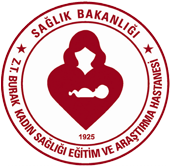 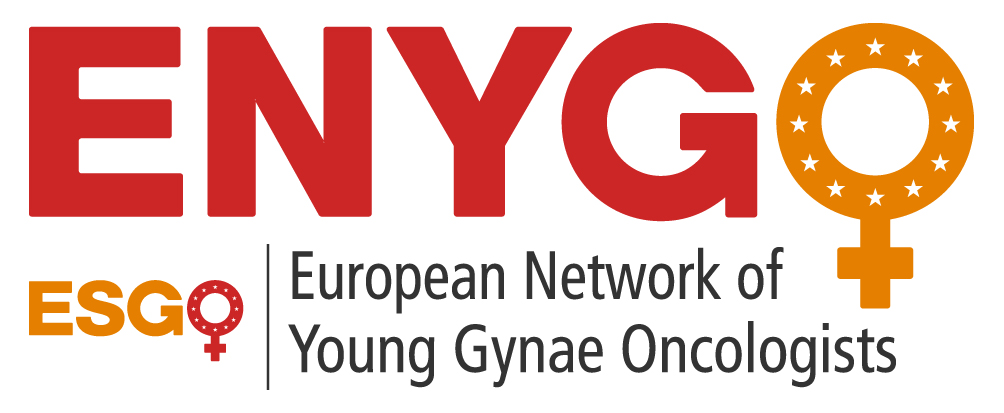 Vaka 2
63 yaş, aile hikayesi yok
Walks three floor alone at the apartment 
Seröz high grade overyan tümör
TAH+BSO+Total Omentektomi+Appendektomi+BPPLND
Makroskopik rezidüel hastalık, 5mm
Carboplatin+Paclitaxel adjuvant kemoterapi
Karın şişliği
Asit
Pet-CT
Lig. hepatoduodenale ve celiac damarlar çeverinde de büyümüş lenf nodları
ECOG PS
Rezidüel hastalık
Asits
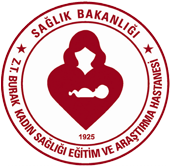 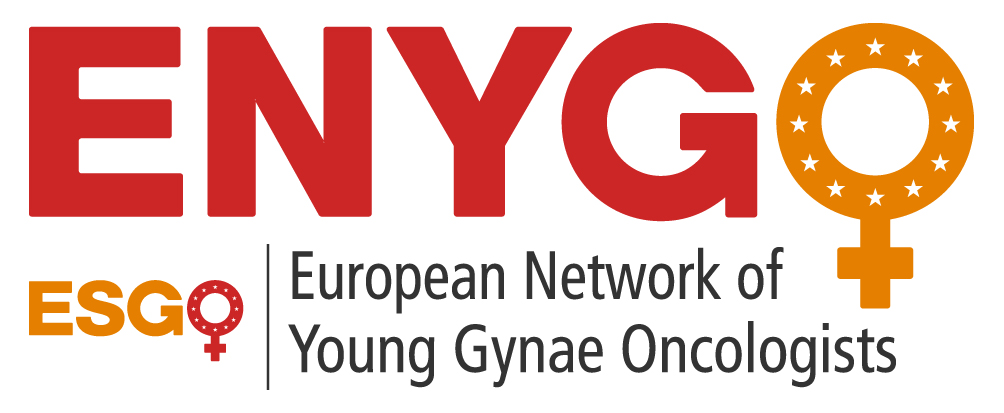 Yönetim
Pro  Sekonder Sitoredüksiyon
AGO skor pozitif
Uzun tedavisiz interval
Görüntülemede inoperabilite bulgusu yok
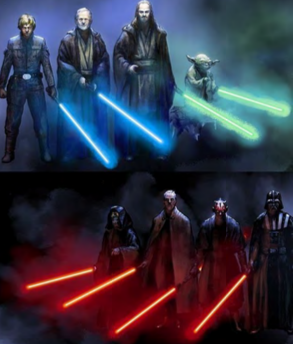 Con Sekonder Sitoredüksiyon
Cerrahi sonrası ciddi komplikasyonlar
Medikal olarak düşkümlük
	(yaş, komorbidite, ekstra ilaçlar)
Kısa tedavi verilmemiş dönem
Görüntüleme	
	Diffüz plevral karsinomatozis,
subil-visseral karsinomatoziseus
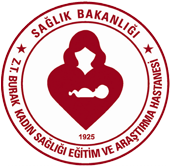 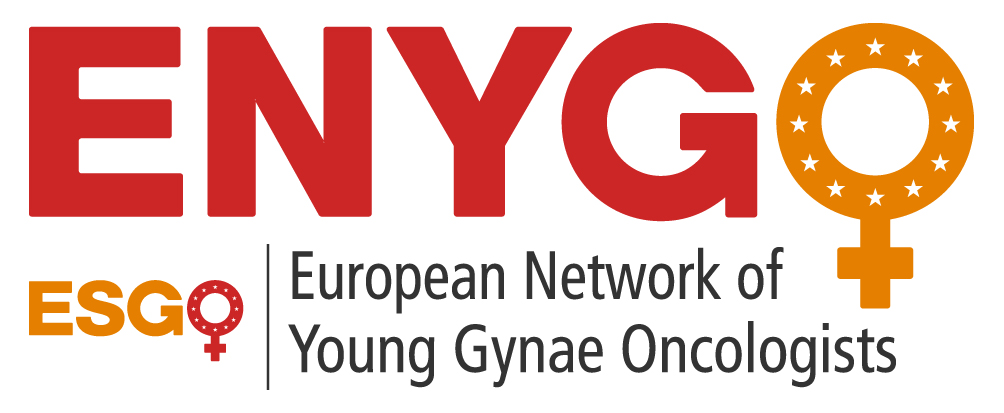 Sitoredüksiyonun klinik ve radyolojik olarak değerlendirilmesi
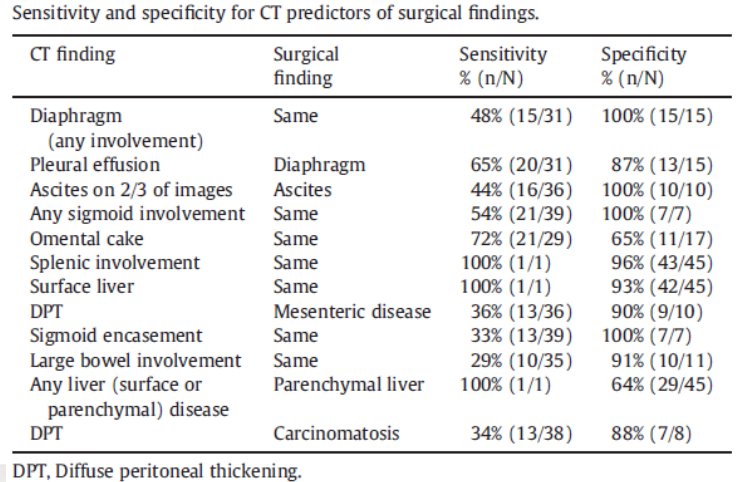 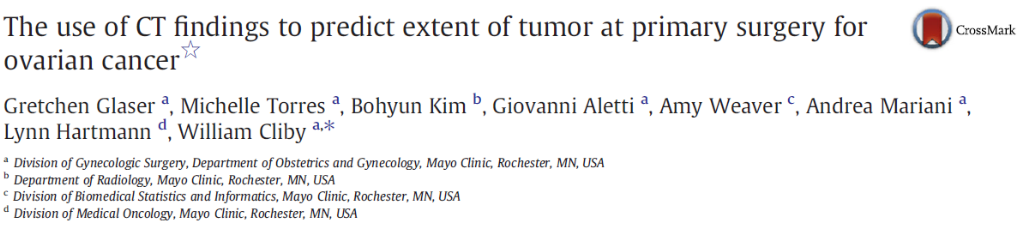 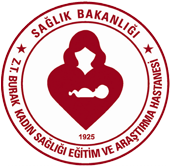 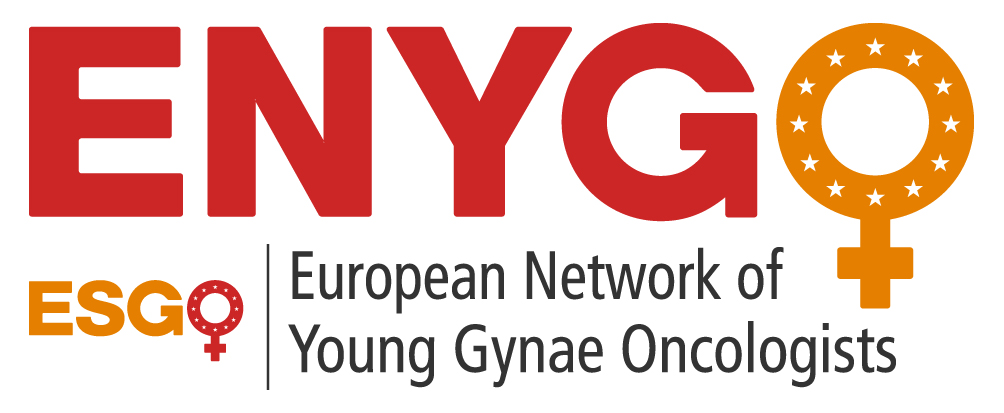 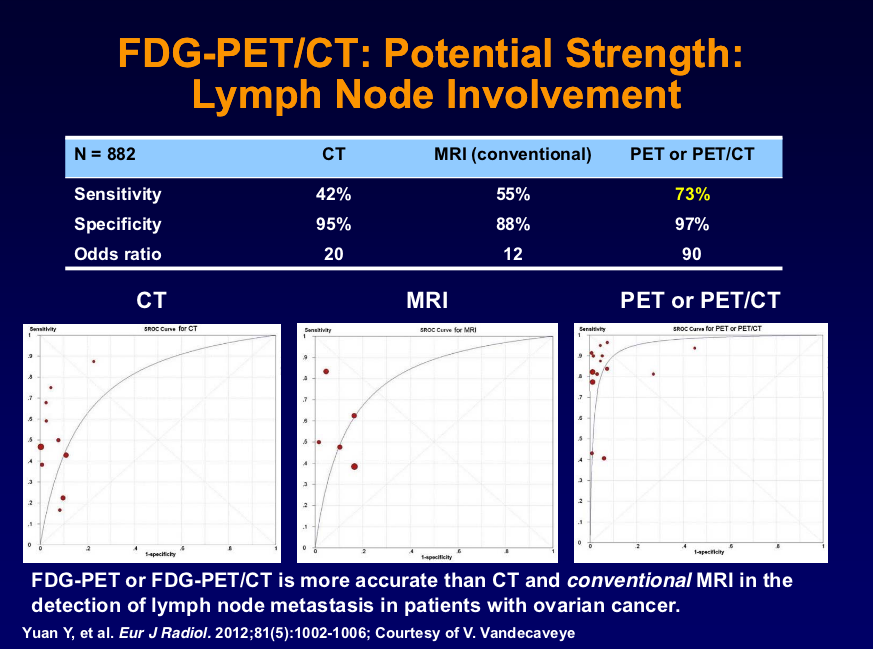 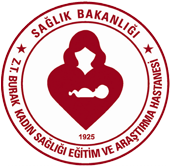 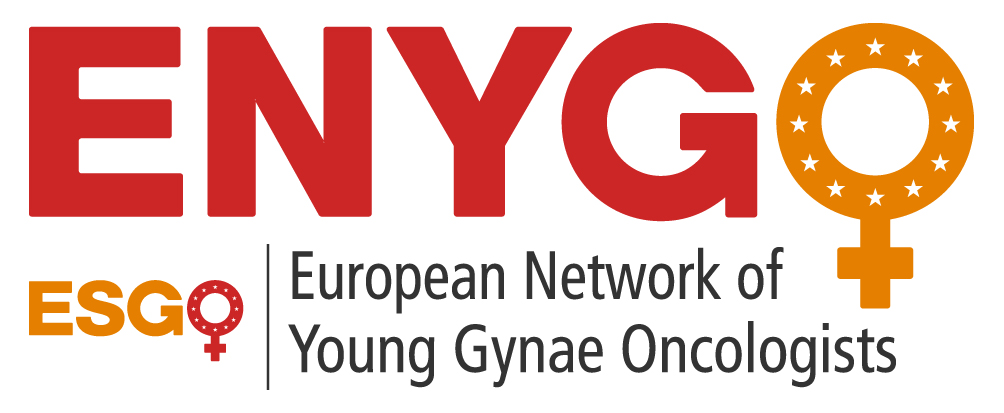 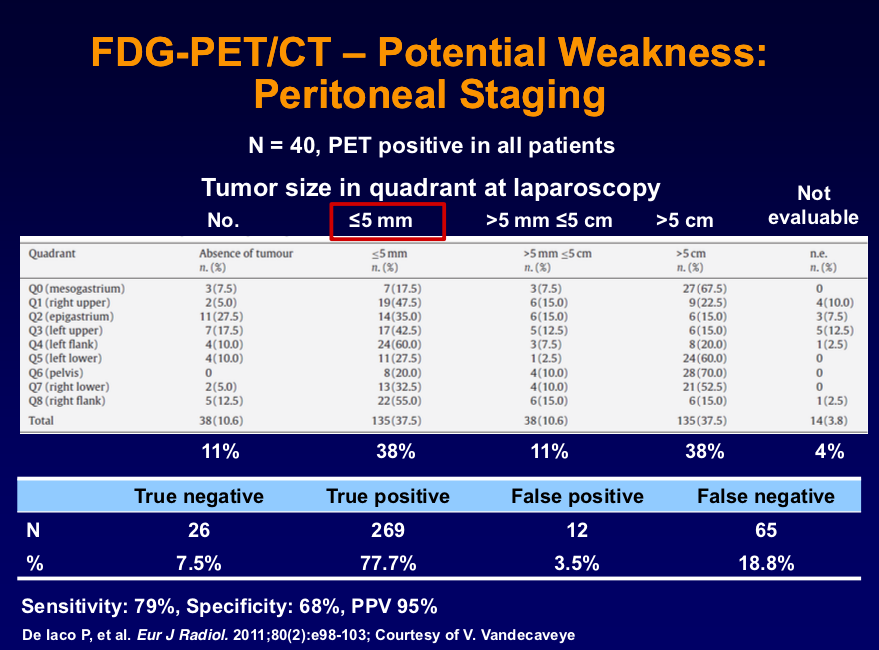 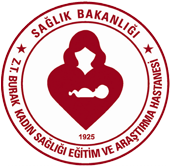 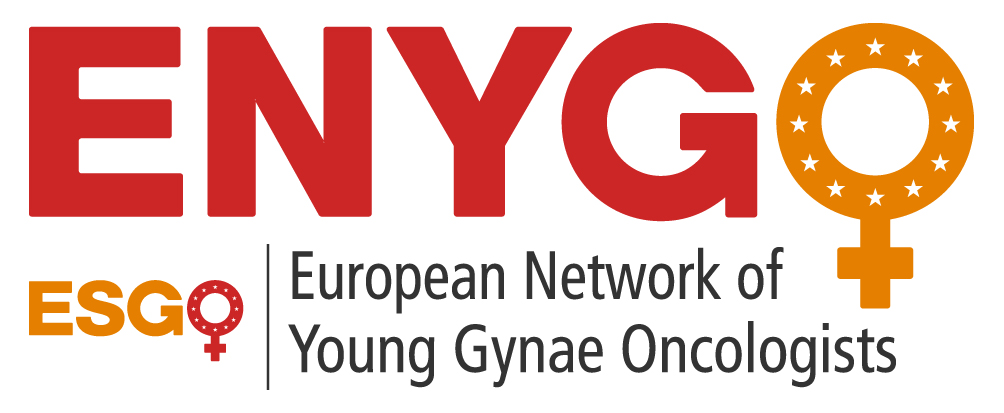 Teşekkürler…
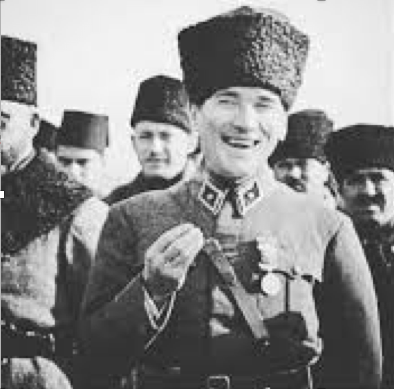 ilkerselcukmd@hotmail.com
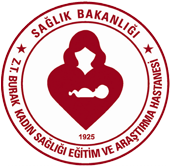 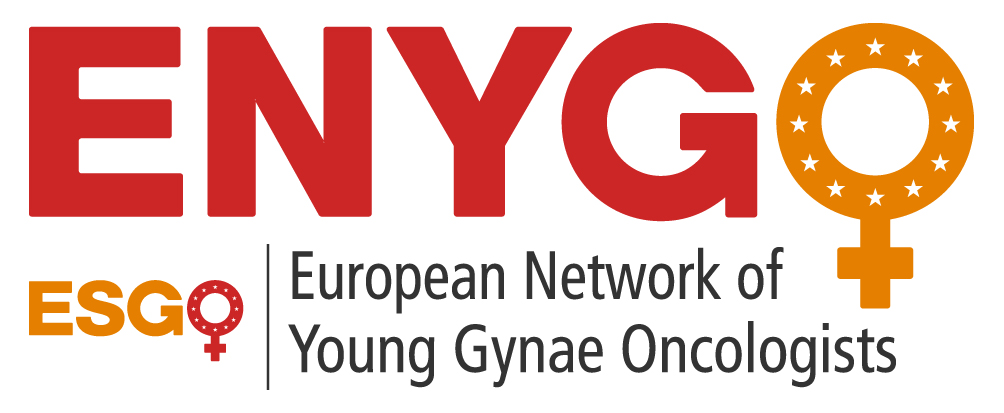 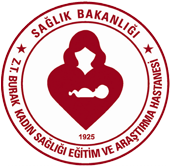 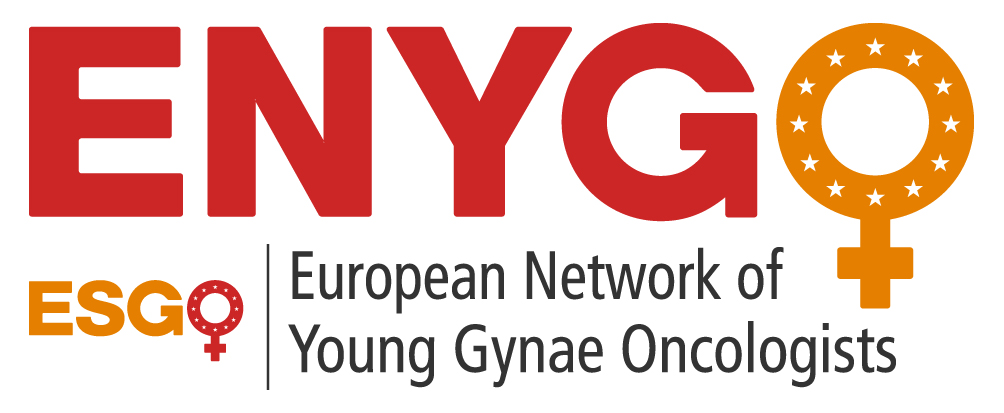